FISH 521Proposal Writing
Introduction & Rationale
Workplan
Introduction       vs           Rationale
Objective
Explain significance of project (objective)
Responsiveness to RFP
Explain appropriateness of approach
Provide background to methods
Content
Broad statement of research area
Brief description of what is known
Identification of gaps
Aims and objectives
Current state of knowledge
Preliminary data, esp. your own
Review of approach
Not necessarily on study system
Description of study system
Highlight power of study system, methods and investigators
Specific hypotheses
Target Audience
Review Panel
Program Manager / Director
Reviewers
Review Panel
General issuesIntroduction
General structure
What is the broader issue?
What is known?
Where are the gaps?
What can you do about it?
Link to your specific objectives
Leave details for rationale
Funnel the reader towards the aims and objectives
Focus on that aim
Highlight important points

Show graphs or tables
Summarize information
Break up text
Include references
Consider what should be in the intro
Sometimes the significance of a proposal becomes only clear in the rationale
General issues: objectives
Link between introduction and objectives
Do not introduce new concepts or issues in the objectives
Objectives should flow naturally from the introduction
Overall aim of the study
Without overall aim, it looks incoherent and piecemeal
Build objectives on issues, not methods
List 1
Assign parentage of salmon in two creeks
Estimate reproductive success of immigrants
Estimate effective population size
List 2
Correlate reproductive success with habitat, phenotype and population origin
Quantify the effect of bear predation and run size on the effective number of breeders 
Consider broader impact in objectives
Need to be introduced too (why important ?)
Can be added later
General issues on rationale
Avoid going into specific methods
Leave for work plan
Unless preliminary data

Provide background 
Objectives – if needed
Study system
Methods

Show that you know the state of the art
General issue on writing
Avoid redundancy
Sections, paragraphs, sentences
Be concise and specific
Delete words that mean little or nothing
Delete words that repeat the meaning of other words
E.g during that period of time, the membrane area became pink in color and shiny in appearance
Avoid nominalization and empty verbs
If you have ‘make’, ‘perform’, ‘carry out’ as a verb, check if you can use something more descriptive.
Don’t use informal colloquialisms
‘look at’
Contractions: don’t, isn’t etc
We will assess how a affects b
Not incorrect but awkward and informal
General issue on writing
Tense
Be consistent
Future tense for methods
Past tense for preliminary results
Present tense for published stuff

Link paragraphs and concepts
There should be a flow in the story

Explain concepts
Don’t assume too much, especially in the introduction
Use graphs, maps, tables
A picture says more than 100 words
Break up writing
If project logistics are complicated, provide a flow chart
Your mind map would be a good start, but usually to complicated
Show diagrams for complex methods or approaches
Most empirical studies can do with a map somewhere
Show graphs if they are instructive of a specific point, even if published
But provide references
Reviewing: 3 aspects
Big picture stuff
What is the overarching issue?
How will the project address that issue?
How will the project advance science in general?
Overall organization
Are you being guided towards a specific goal?
Is there extraneous or missing information?
Could the section be structured better?
Word tinkering
Paragraph structure
Sentence structure
Edit in Word
General submission
Add new sections to existing sections
Come up with a preliminary title
Edit previous sections
Include references
Submit Word documents to Canvas
Not Google Docs
Submit version free of comments etc
Submit as a new conversation
Comments by reviewers as replies
NSF format
Title
Project Summary
Project description (10 pages, 15 for NSF)
Introduction & background (why?)
Significance statement in book
Aims and objectives
Rationale and scope (background)
Progress to date
Can end in hypotheses
Research management plan (how?)
Sampling and analyses
Interpretation 
Contributions to education and human resources
Intellectual Merit and Broader Impact
References
Biographical Sketches
Budget and budget justification
Current and pending support
Facilities, equipment and other resources
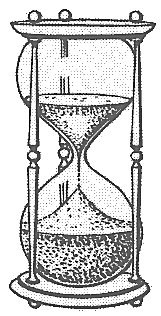 The Work Plan
Primarily targeted at reviewers
Objective
To convince the reader that objectives can be accomplished
(NB: Not to reproduce experiment)
Primary questions
Best methods to address objectives?
Methods established and cited?
Can be new, but needs explanation and preliminary data (could be in rationale)
Feasible given time and funding?
Expertise of investigators
Outcomes
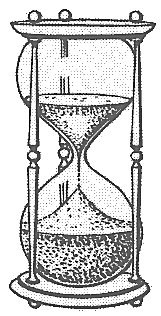 Consideration
How much detail?
Not too much to lose track of objectives, but enough to allow assessment of feasibility
Sample sizes
# sample sites
# samples / site
# analyses / sample
Experimental procedures
Time & money required
Depends on ubiquity of methods
If established, just cite
If not, need description and preliminary data
Make sure your methods can address the objectives
May be useful to consider in a separate section
Expected results
Two primary structures
Research Plan I 
Overview of Research Plan
Materials and Methods
Sampling
Field Methods
Laboratory Procedures
Data Analysis
Interpretation and Expected Results
Research Plan II
Objective 1
Materials & Methods
Interpretation
Objective 2
Materials & Methods
Interpretation
Objective 3
Materials & Methods
Interpretation
Choice depends primarily on overlap in methods between objectives
II can be very effective, but tedious when repetitive
The timeline
Reality check
Things always take longer than you think they should
Be realistic
‘Overambitious’ is one of the most damning comments
Best graphically
Provide narrative in legend
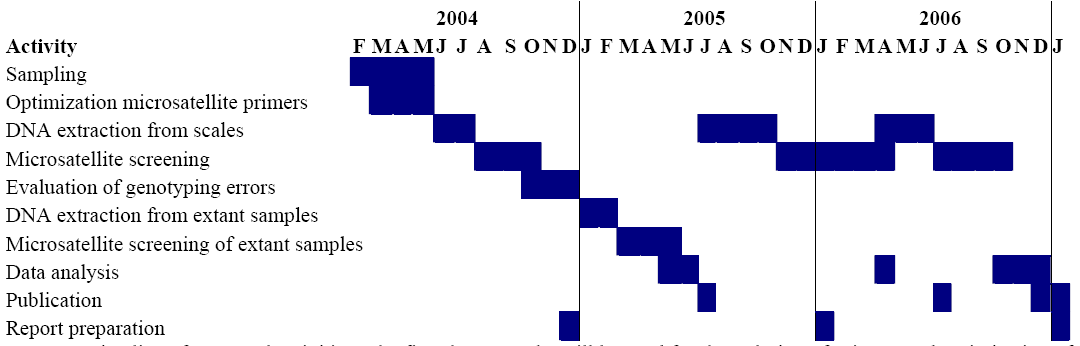 Panel exercises
Big picture stuff
What is the greatest contribution of your project for scientists
Inside your field
Outside your field
How will your project advance
The state of the science (basic science)
The state of a resource/species (applied)
Consider both theoretical and empirical contribution
Discuss you introduction & rationale
Should anything be moved, added or left out?
Identify repetitions and gaps
Funnel, focus and highlight